Γ8- Joe’s dream
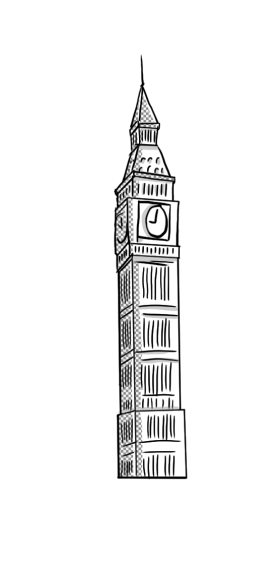 Όνομα Εκπαιδευτικού 
Σχολείο
English Language -
Joe’s family
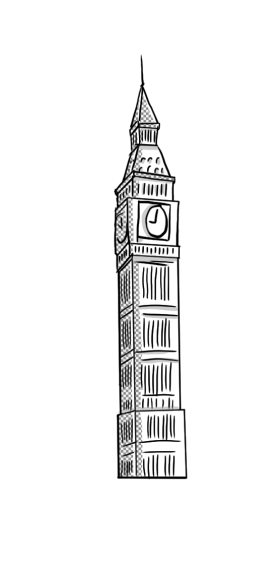 Joe’s family
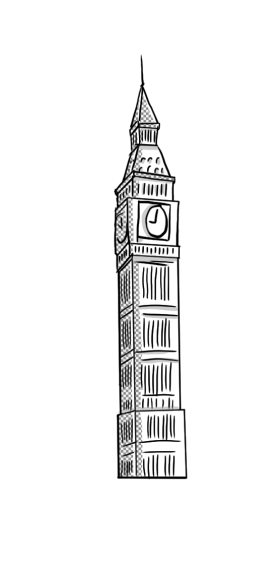 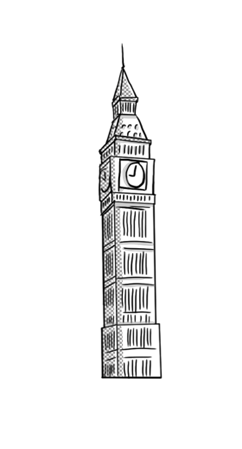 Joe’s family
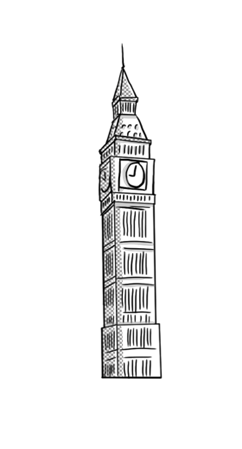 Joe’s family
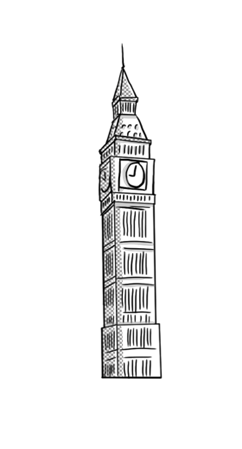 Joe’s family
What do you do in……?
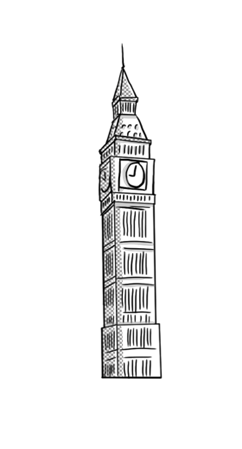 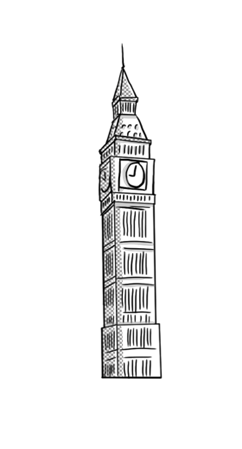 What do you do in……?
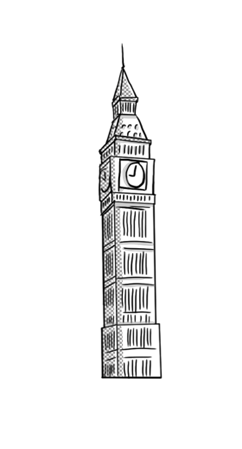 What do you do in……?
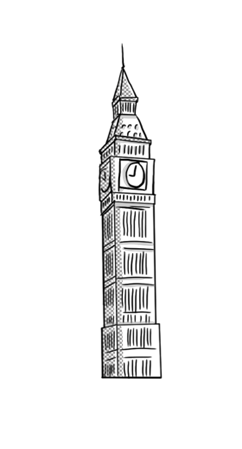 What do you do in……?
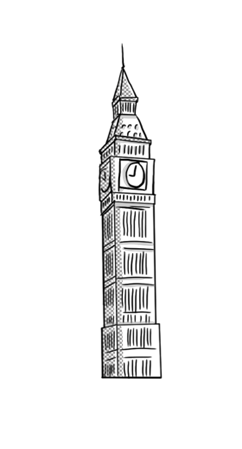 What do you do in……?
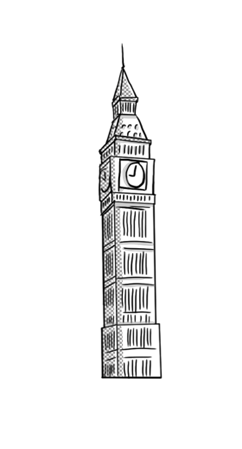 What do you do in……?
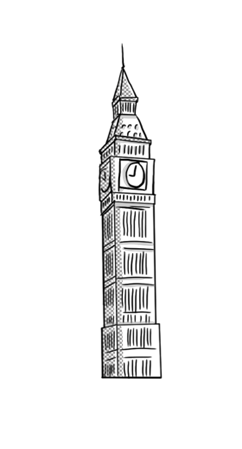 Where is Joe?
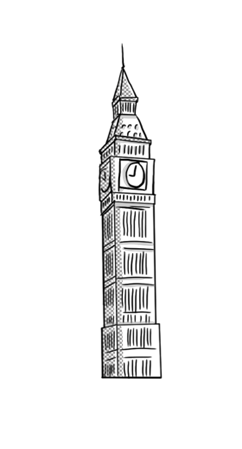 Joe’s dream
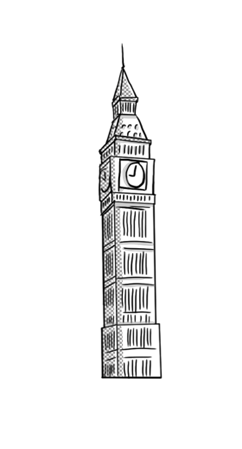 Joe’s dream
Joe’s dream
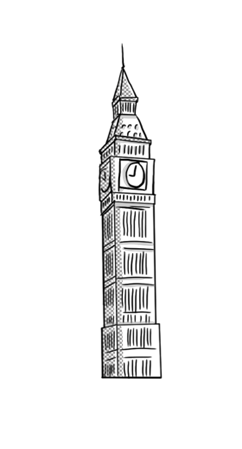 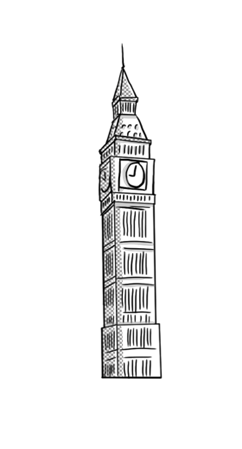 Joe’s dream
Joe’s dream
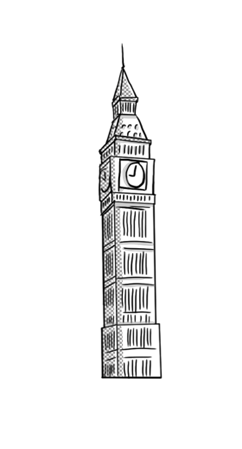 Joe’s dream
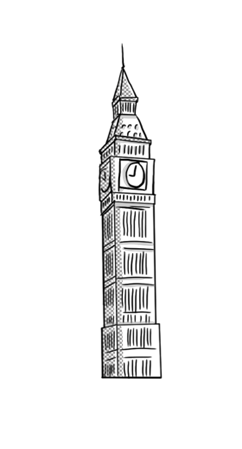 Joe’s dream
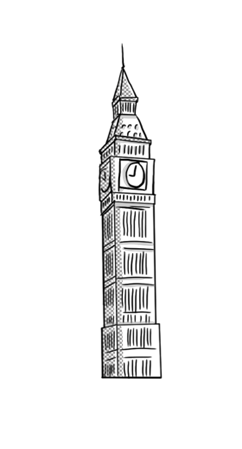 Joe’s dream
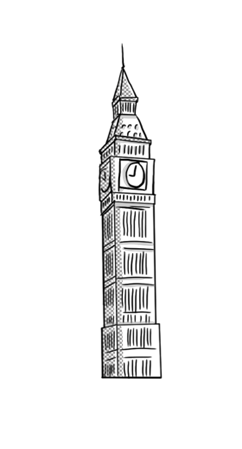